Forecast Applications of GOES-R and JPSS at the National Hurricane Center
Mark DeMaria, Michael Brennan and Jack Beven
NCEP/National Hurricane Center, Miami, FL

Satellite Science Week, Feb 23-27, 2015
Boulder, CO
1
Outline
NHC Forecast Products
From satellite data and products to forecast parameters
Quantitative Applications
Qualitative Applications
Technology Challenges
Future outlook
2
NHC AREAS OF RESPONSIBILITY
3
National Hurricane Center Tropical Cyclone Forecast Parameters
Genesis
Probability of formation 0-48 hr  and 0-120 hr
Track
Tropical cyclone center lat/lon 0 to 120 hr
Intensity 
Maximum surface wind 0 to 120 hr
Wind Structure
Storm type (tropical, ST, ET)
Radii of 34, 50 kt winds 0 to 72 hr 
Radii of 64 kt winds 0 to 36 hr
Watches 
Hurricane or TS conditions possible in next ~48 hr
Warnings
Hurricane or TS conditions expected in next ~36 hr
Storm surge warnings under development
Probabilities of 34, 50 and 64 kt winds 0 to 120 hr
General guidance on rainfall 
All forecast products updated every 6 hours
4
Satellite Data/Products to TC Forecast Parameters
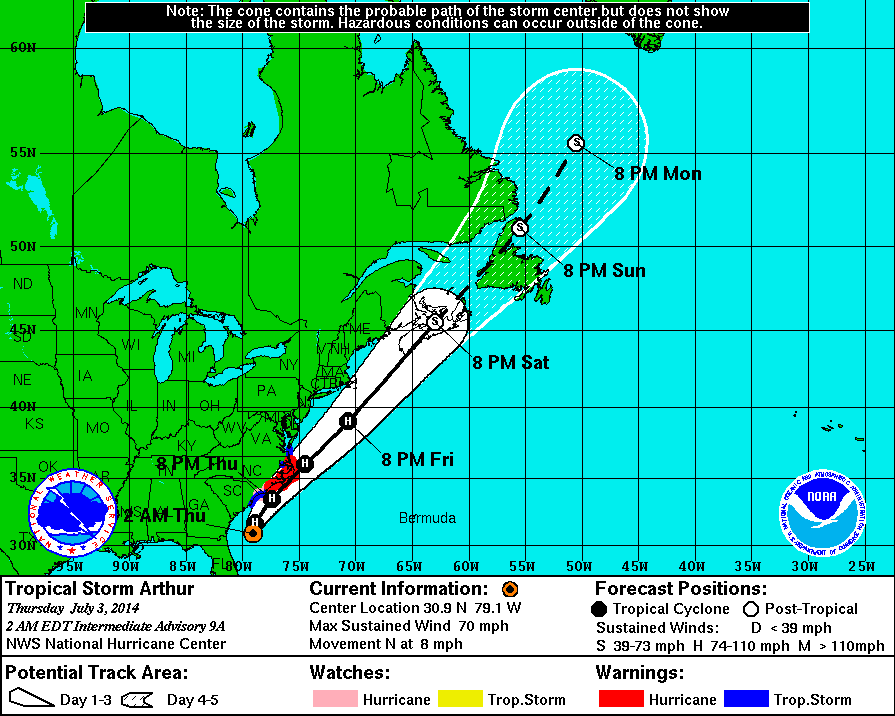 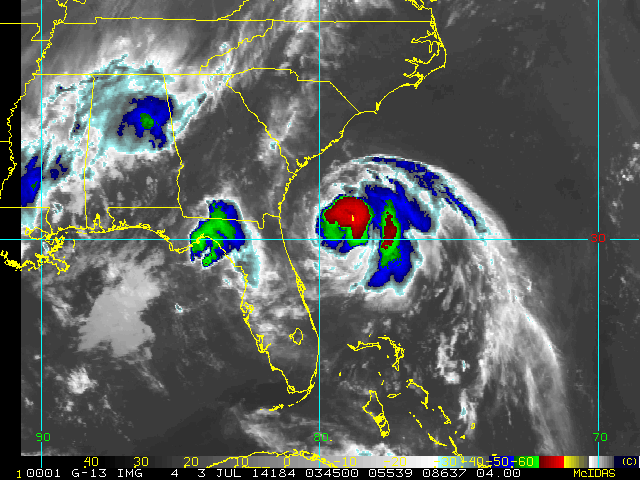 5
Forecast Parameters from Satellite Data
Assimilation into numerical prediction models
Atmosphere, ocean, land: See Vijay’s talk
Quantitative Algorithms
Diagnosis of initial conditions
Center Position, Max Wind, Wind Structure
Statistical genesis and intensity prediction
SHIPS, LGEM, Rapid Intensification Index
Qualitative Applications
Vis, IR imagery, RGBs
Microwave imagery, image combinations
GLM strike locations, lightning density
6
Initial Position Estimation
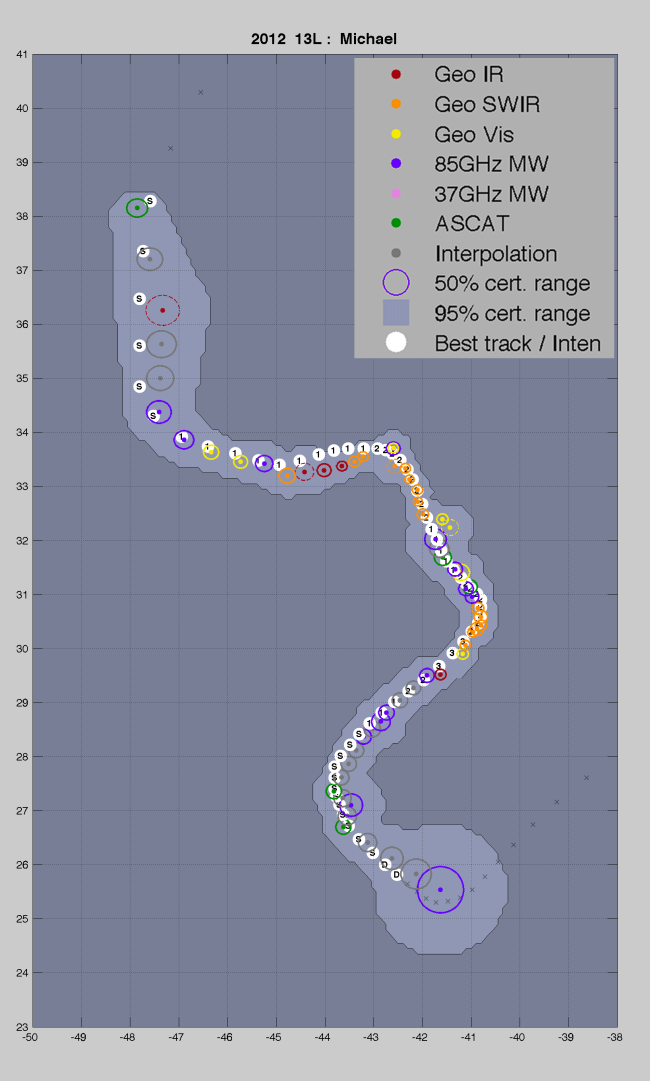 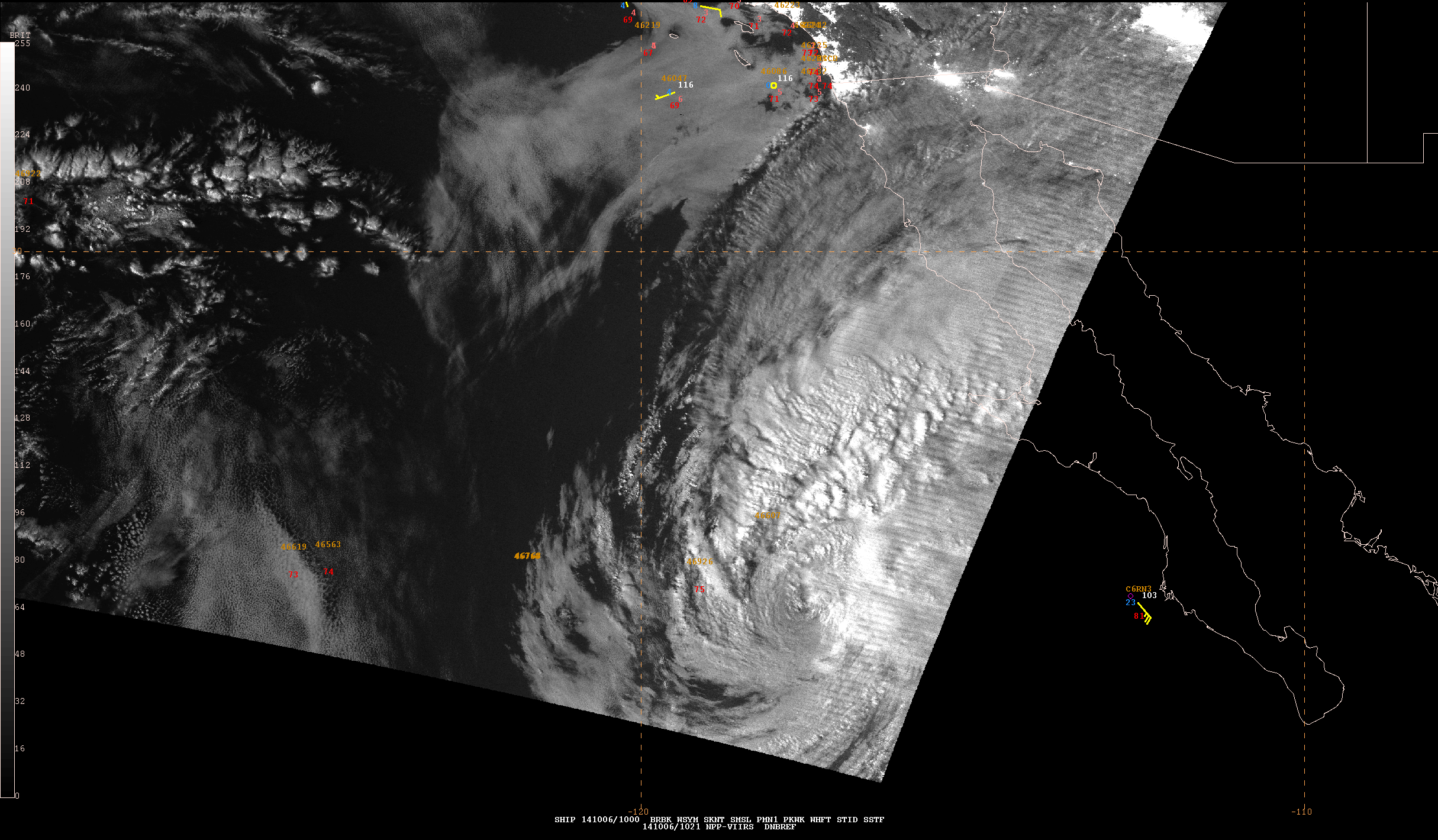 Day-Night Band Imagery from TS Simon
6 October 2014 1000 UTC
Center Fixes for Hurricane Michael (2012)
from CIMSS ARCHER algorithm. 
(From Wimmer’s JHT 2015 mid-year report)
7
Initial Intensity Estimation
Hurricane Intensity Estimate (HIE)
Baseline GOES-R algorithm
Primarily uses IR imagery
Estimates based on upper-level warm core from microwave data
CIMSS algorithm uses individual ATMS channels
CIRA algorithm uses ATMS/CrIS T,q retrievals and dynamical constraints
8
Wind Structure Estimation
34 kt wind wind radii from low-level AMVs
Use ATMS/CrIS  T,q profiles to estimate wind radii
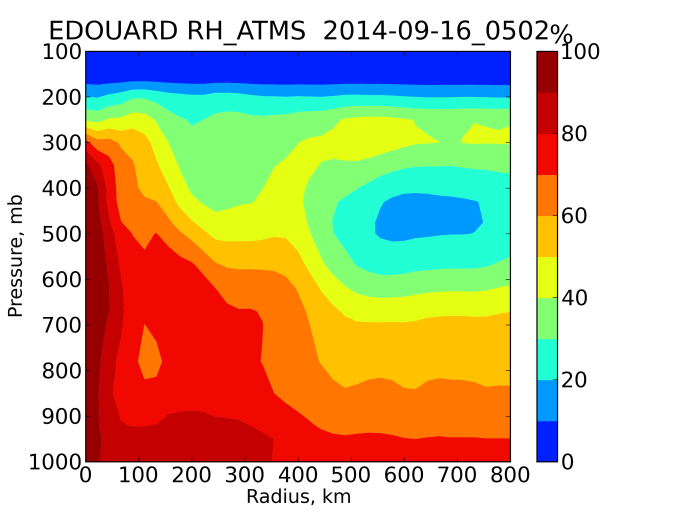 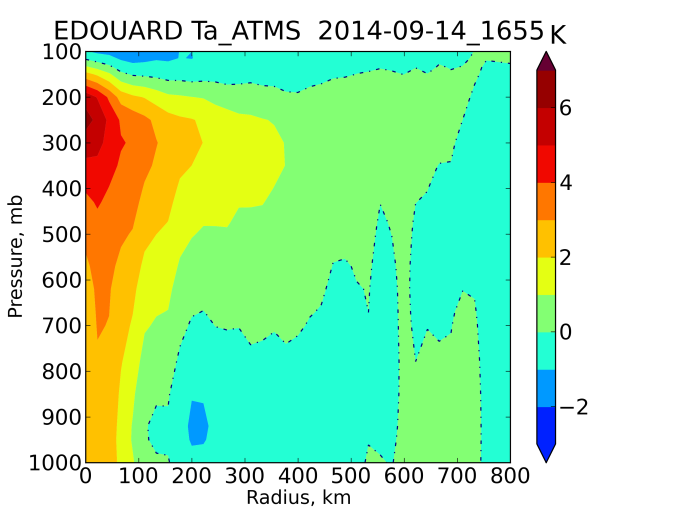 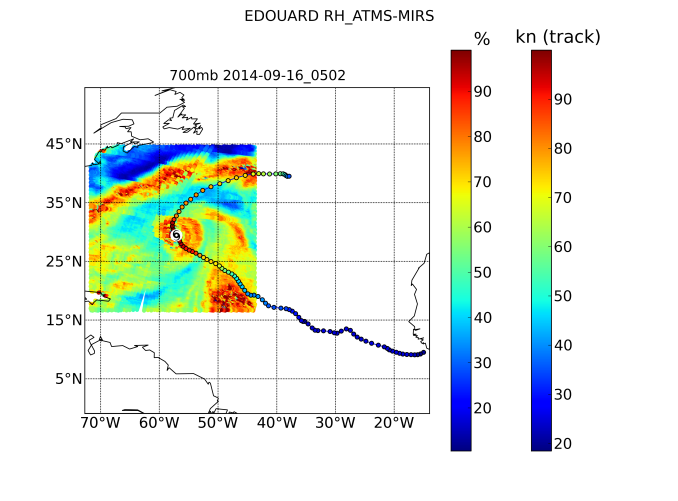 Nonlinear
Balance
Equation
34 kt,
50 kt,
64 kt
wind radii
Statis.
Bias
Corr.
T(x,y,P)
RH(x,y,P)
H.-static 
Equation
Z(x,y,P)
V(x,y,P)
9
Statistical Intensity Forecast Models
NHC’s best intensity guidance is consensus of HWRF, GFDL, SHIPS and LGEM
None of the above perform well for rapid intensification (RI)
Primary  RI forecast tool is the statistical RII
Provides probabilistic estimate of RI
Satellite data can improve SHIPS, LGEM and RII through new predictors 
Requires several year dataset (or proxy) for training
10
Potential New Intensity Change Predictors
Storm-relative lightning density 
Storm structure parameters from 37 and 89 GHz microwave imagery
Maximum Potential Intensity (MPI) estimates and moisture parameters from ATMS/CrIS retrievals
Overshooting top counts
Parameters from new IR channels from GOES-R and JPSS
11
Lightning-based Rapid Intensification Index
Ground based WWLLN used as proxy for the GLM
RII algorithm modified to include lightning predictors
Rain band lightning favors RI
Inner core lightning signals end of RI period 
Largest lightning outbreaks for sheared storms
Lightning/No lightning versions run in 2014 NHC Proving Ground
Current research on total lightning and asymmetric predictors  (GLD-360 data and ENTLN)
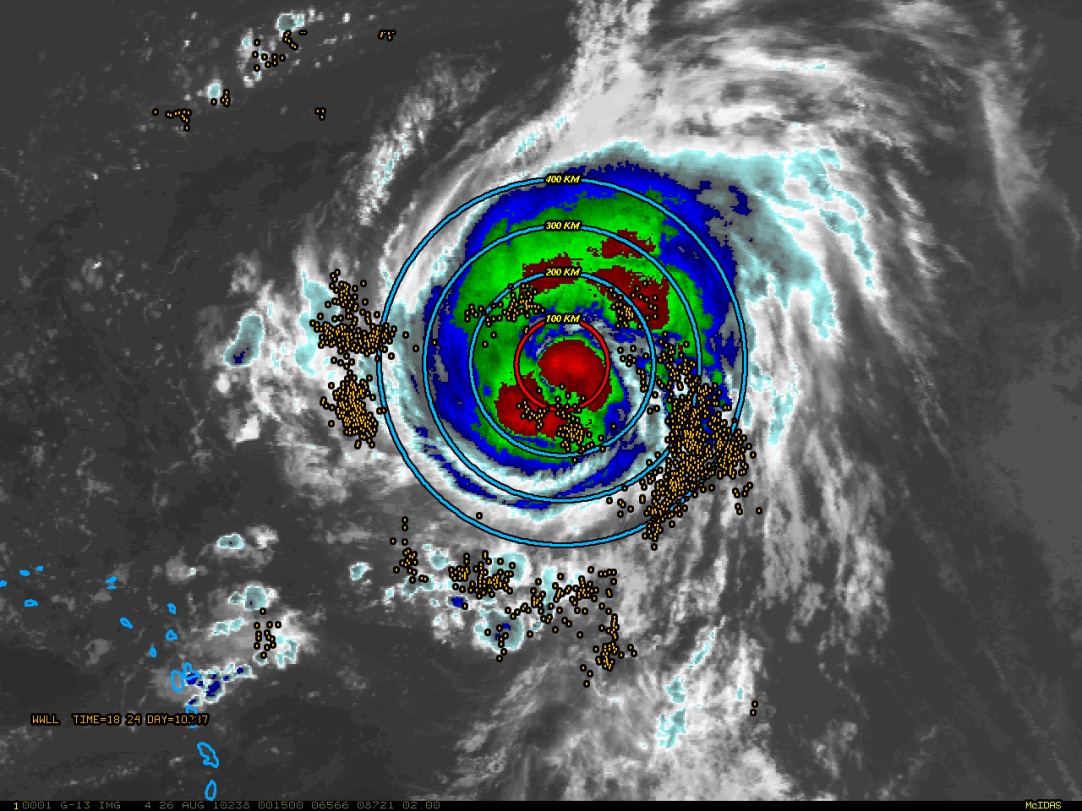 Rain band Region
Inner core Region
12
[Speaker Notes: **Update example]
Verification of Lightning RII
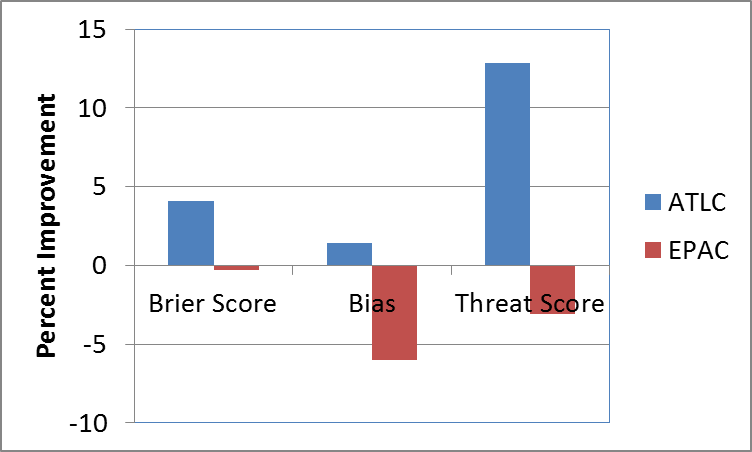 13
GOES-R Products to NHC Forecast Parameters
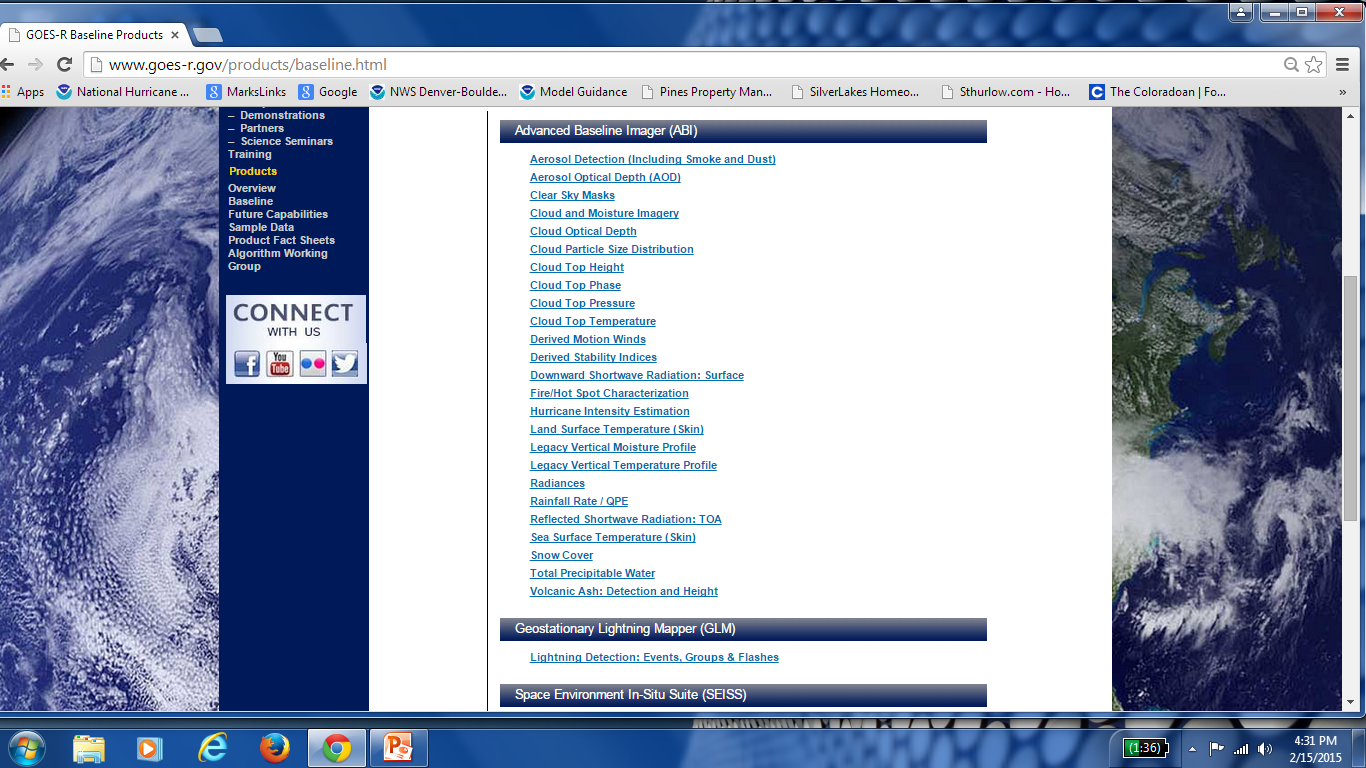 Additional GOES-R 
products with 
potential application
to NHC forecast 
Parameters. Research
needed to establish
relationships.
14
Qualitative Utilization of Satellite Data
Individual image channels
Multispectral image combinations
RGB products designed for specific phenomenon (Dust, SAL, Air Mass, etc)
Lightning strike locations and integrated products
Other satellite products 
Cloud microphysical parameters, overshooting tops, aerosol optical depth, etc
15
RGB Products for Saharan Air Layer (SAL) MonitoringJune 25, 2015 Case
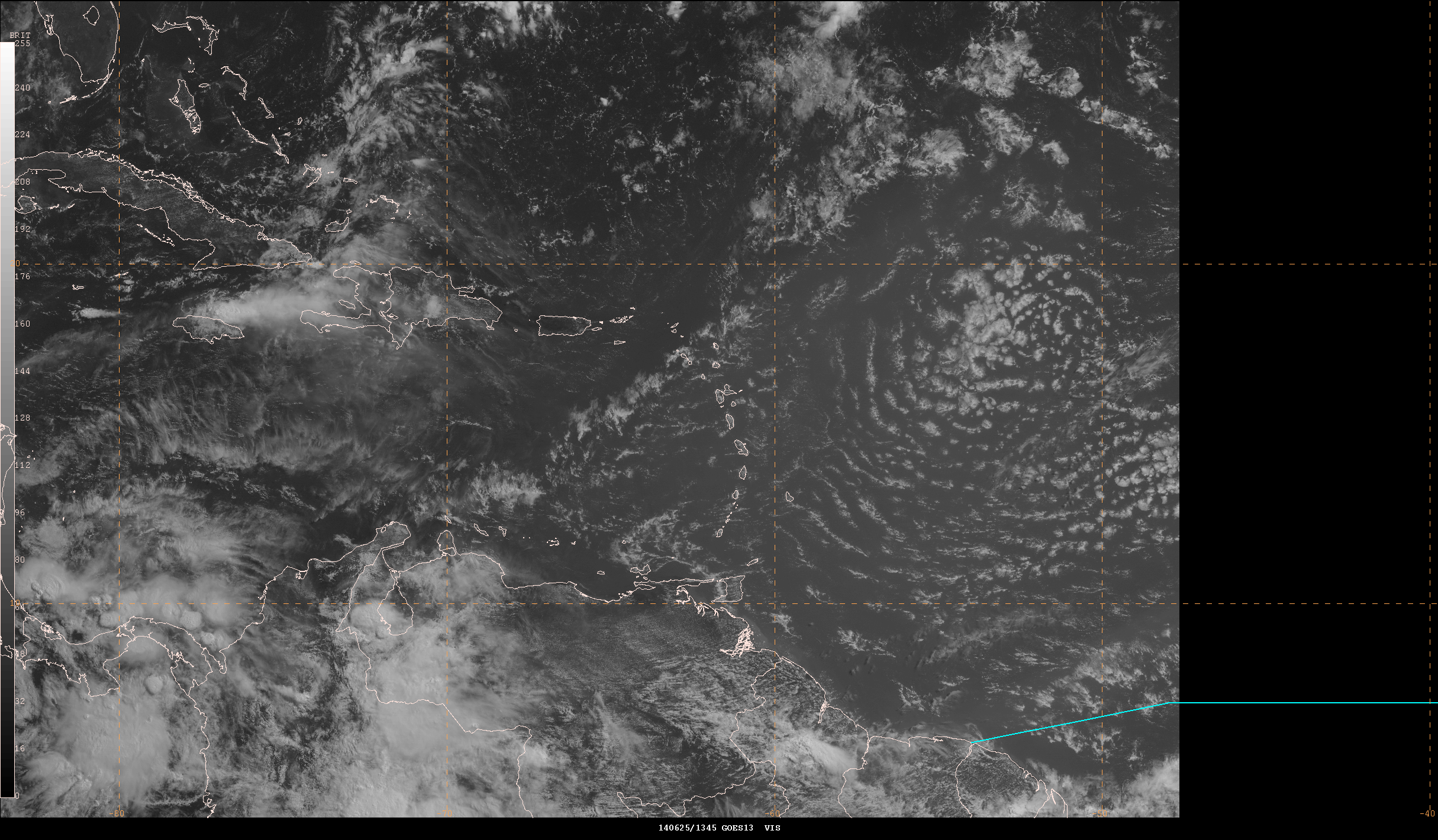 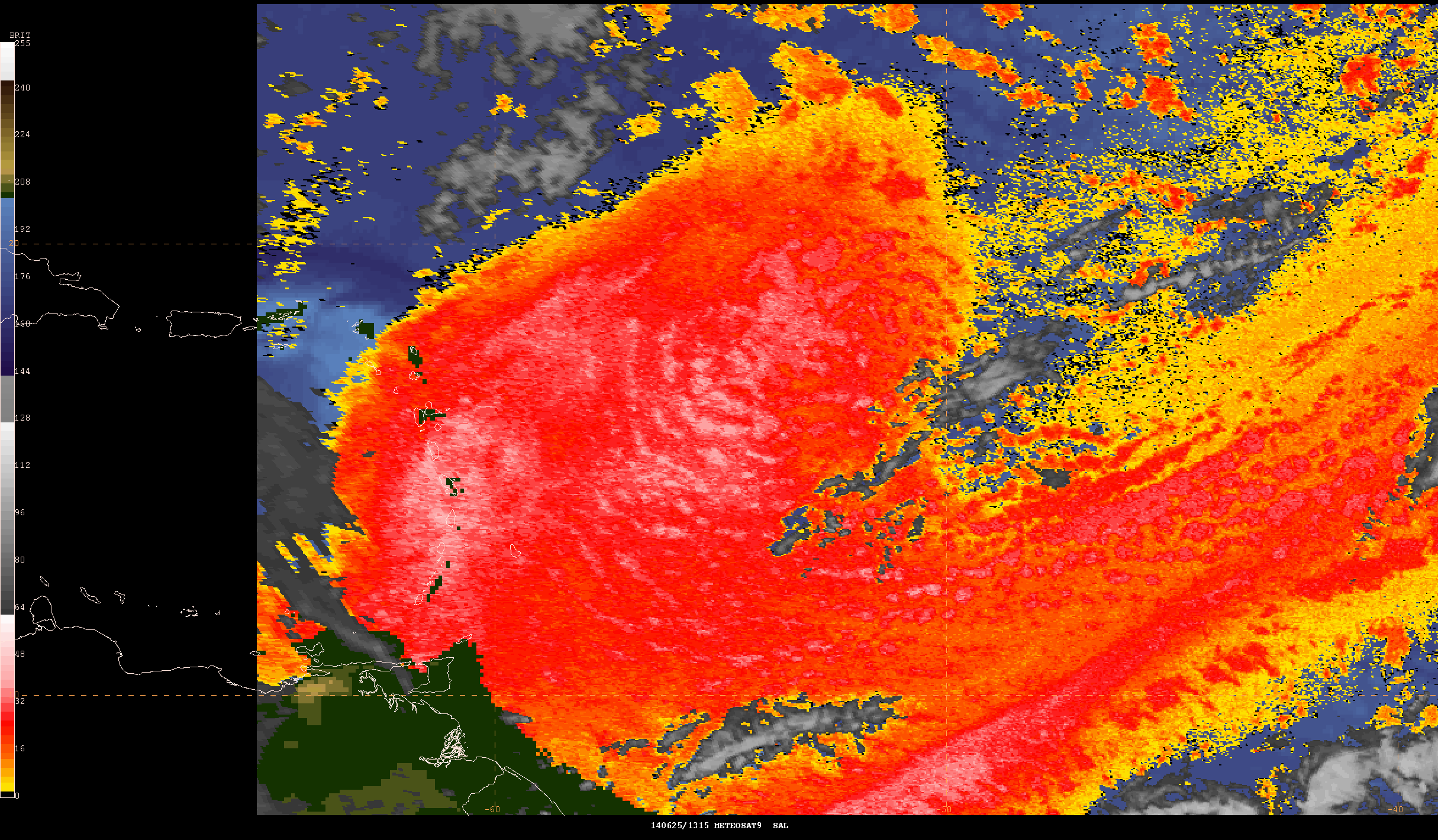 SAL Product
Visible Image
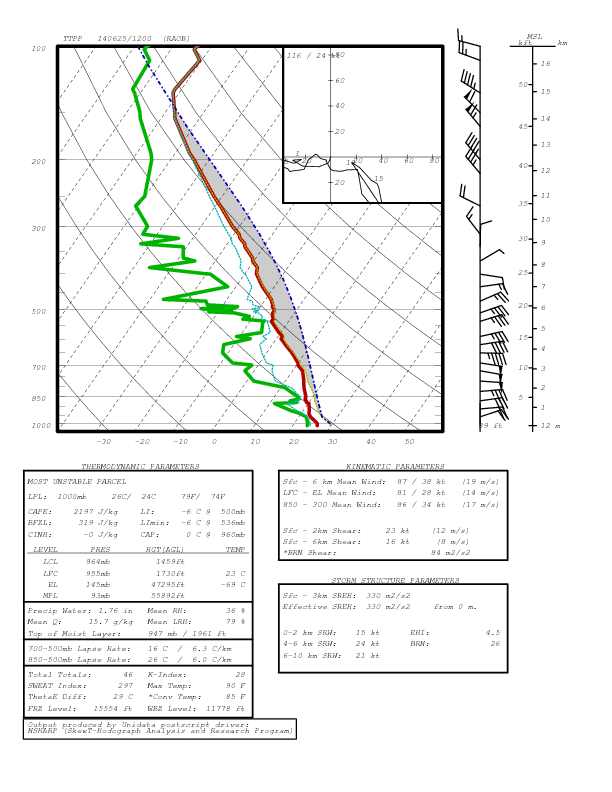 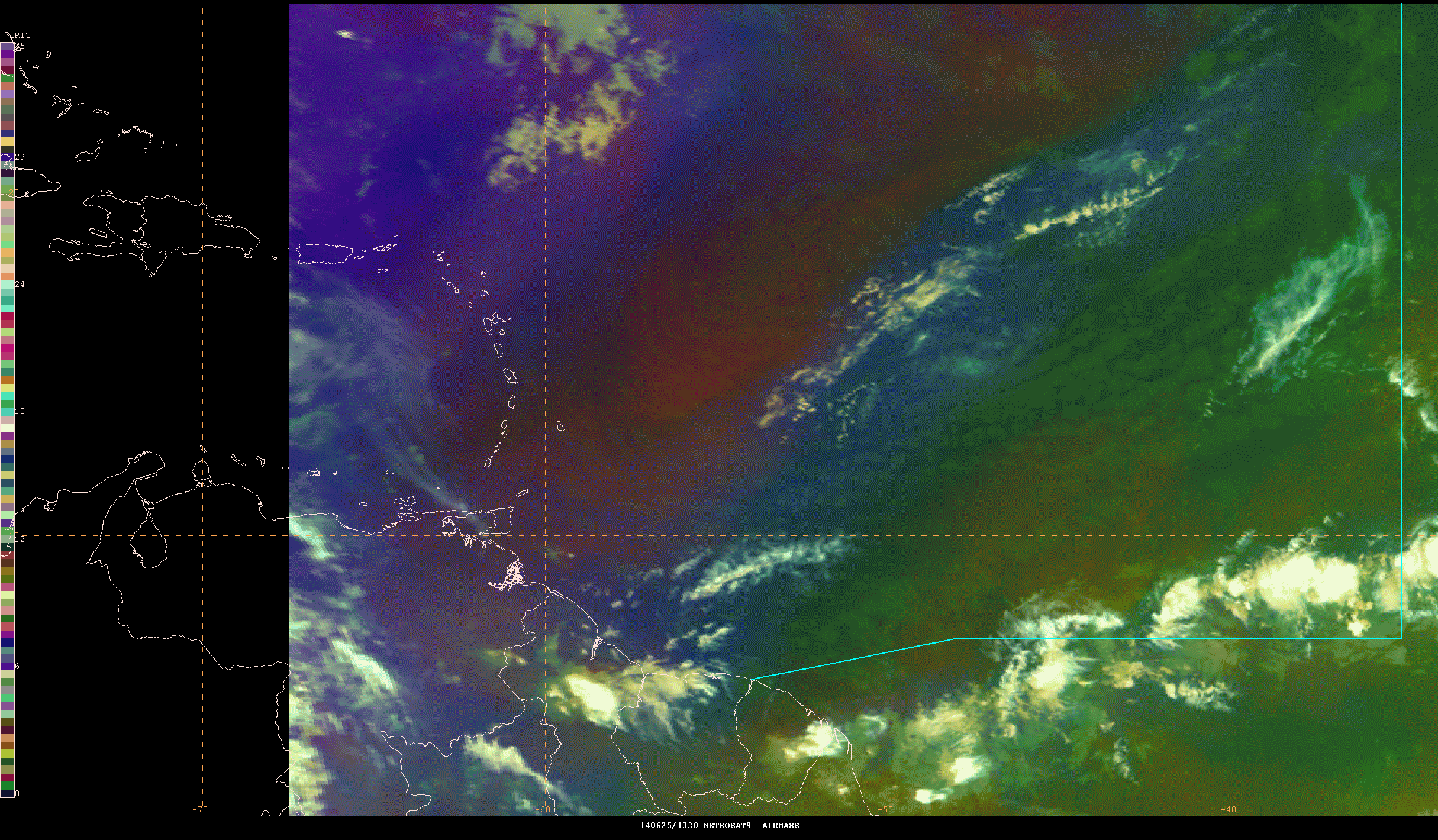 Air Mass RGB
Trinidad Sounding
16
Example 5-day Tropical Weather Outlook
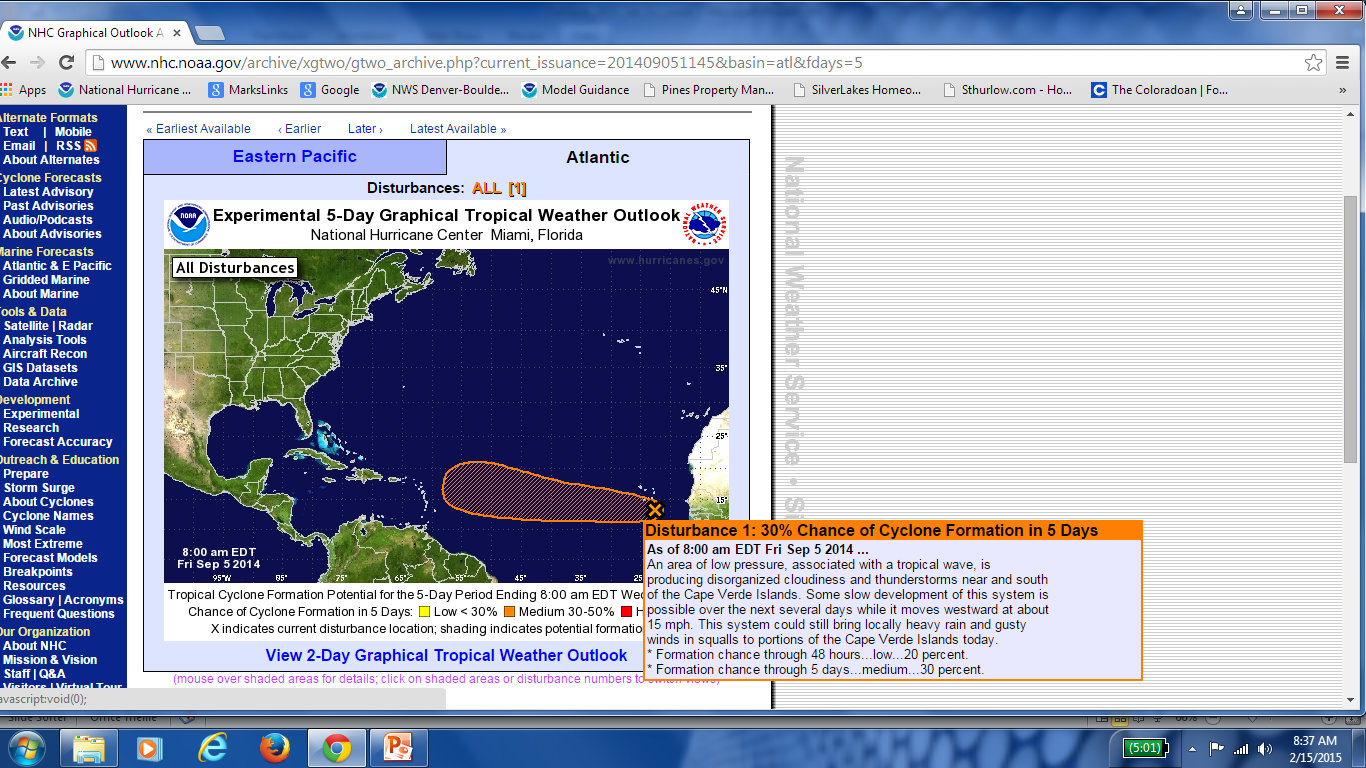 17
GLD-360 Lightning LocationsHurricane Gonzalo (2014)
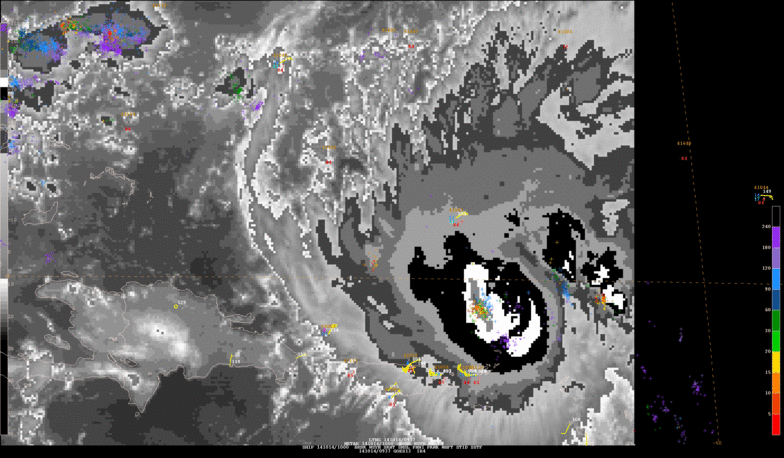 18
GLD-360 Lightning DensityHurricane Rachel (2014)
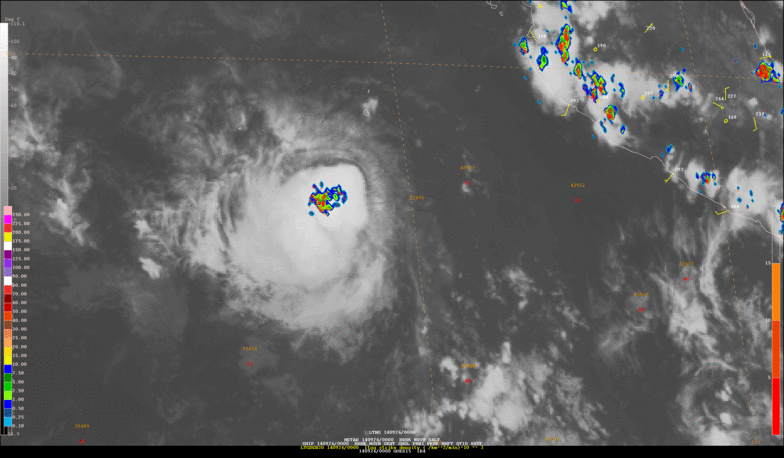 19
Qualitative Products to Forecasts
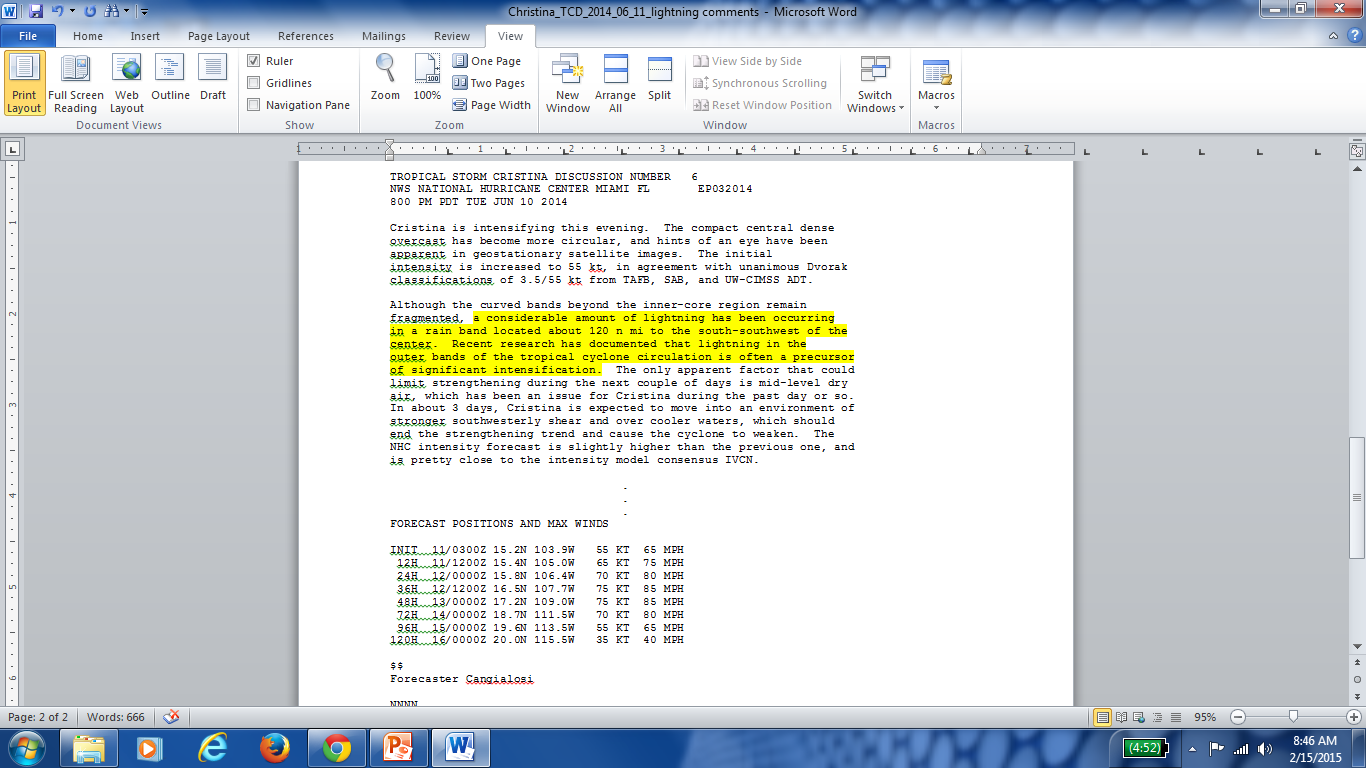 20
Super Rapid Scan Operations (SRSO)
GOES-R will have enhanced scanning capabilities
More opportunities to obtain 1 min data over mesoscale areas
GOES-14 taken out of storage for short periods for SRSO Tests
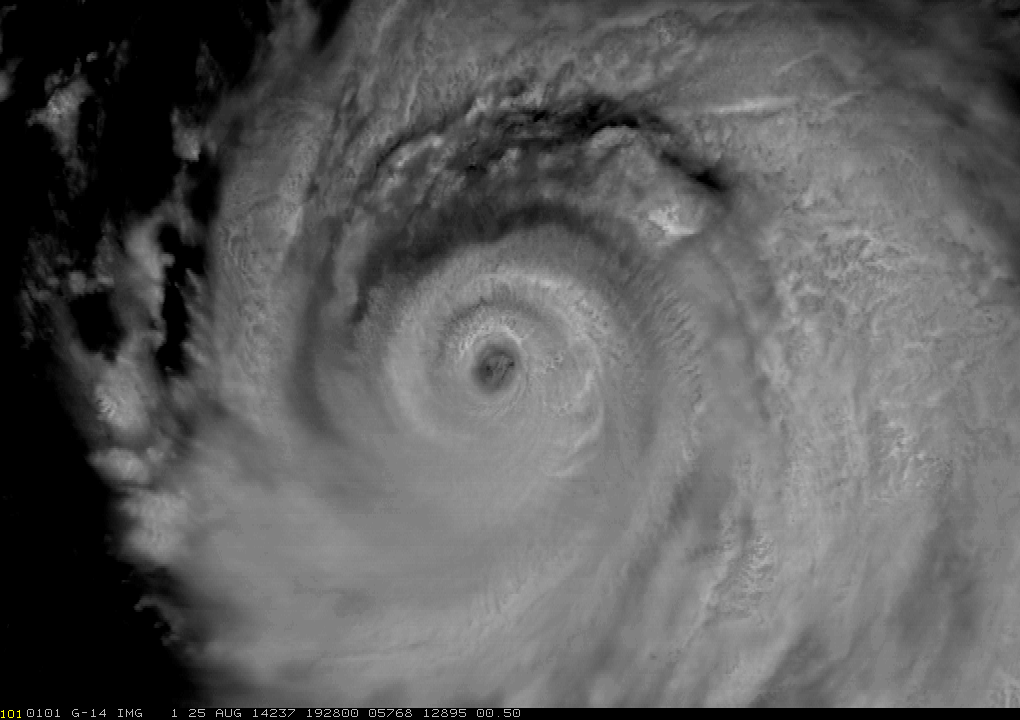 Hurricane 
Marie (EP)
Aug 25, 2014
1930-2025 UTC
21
HSU Feedback on SRSO
SRSO loops too short for vortex scale evolution
Would need 360 frames for 6 hr loops, AWIPS technology challenge
SRSO more useful for weak systems and near sunrise
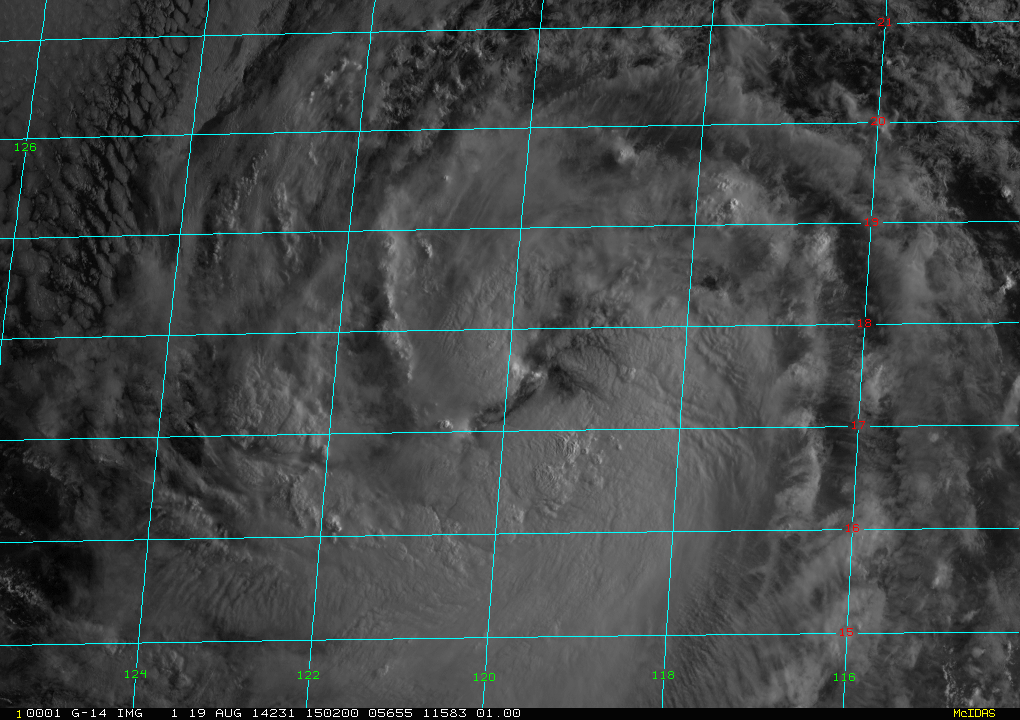 Tropical Storm 
Lowell (EP)
Aug 19, 2014
1505-1720 UTC
22
Ingest and Display Issues at NHC
Current GOES ingest needs to be maintained 
New GRB system will use different formats, communications protocols
GOES-R will become available during the NHC N-AWIPS to AWIPS2 transition  
AWIPS2 includes dual satellite databases
D2D/GFE and NCP
Source of GOES-R products uncertain 
GRB system, PDA system, other?
Multiple paths for LEO data
23
Current NHC Satellite Ingest System
GE                 GW          GE/W/MSG   LEO, Exp Prod
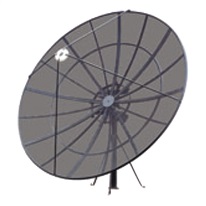 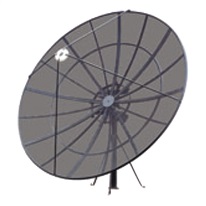 NESDIS McIDAS servers
SPoRT
CIRA
CIMSS
STAR
SBN
GI Ingestor
GI Ingestor
LDM
AWIPS2  
Servers
ADDE
Non-SBN
sat01
sat02
DBNet  
Servers
AWIPS2 - 1
NAWIPS 1
AWIPS2 - 2
NAWIPS 2
NetApp
NAWIPS15
AWIPS2 - 16
24
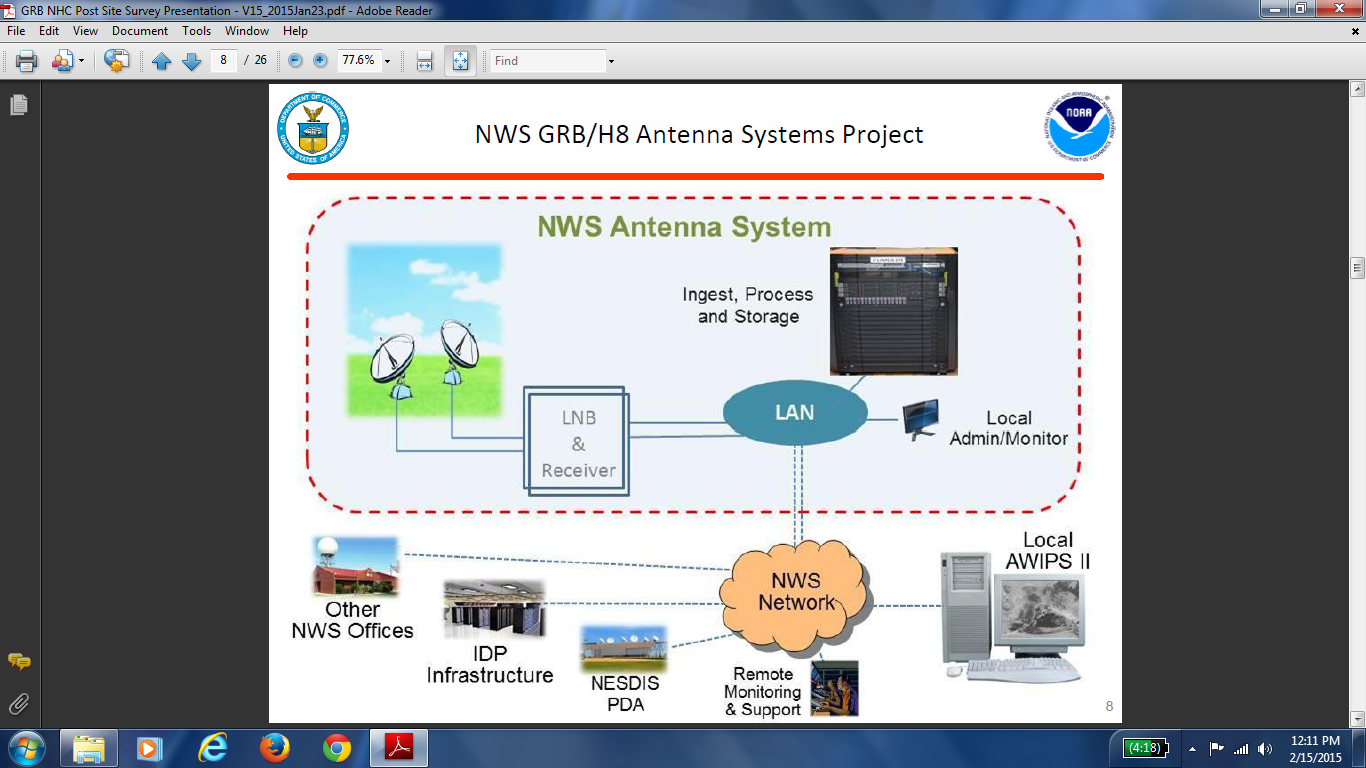 ??
??
25
The NHC Atlantic Forecast Desk
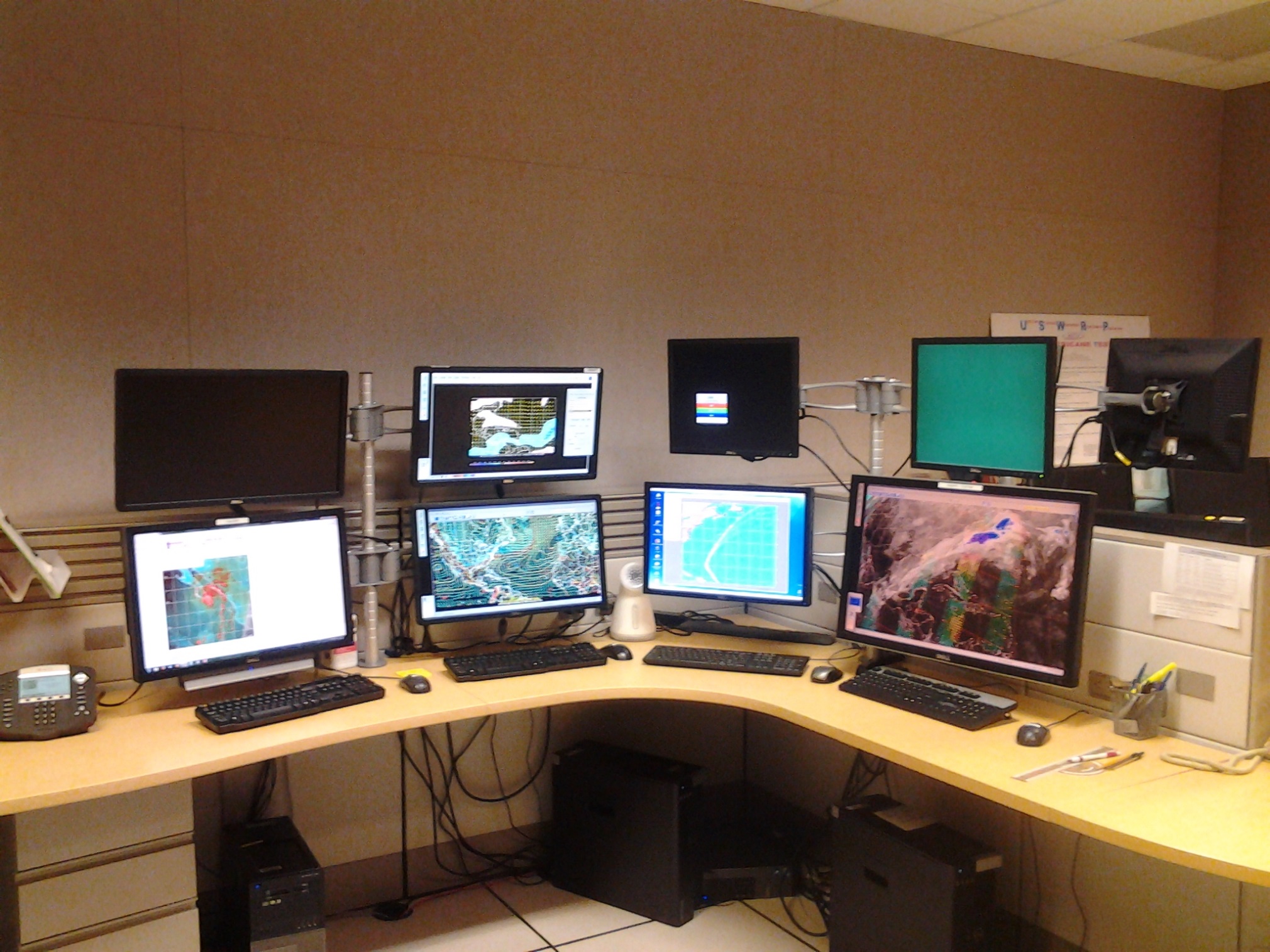 AWIPS
AWIPS
N-AWIPS
Spare
N-AWIPS
Sat
ATCF
N-AWIPS
PC
26
Summary
GOES-R and JPSS will provide forecast improvements for NHC
Greatest impact from quantitative algorithms that map directly to NHC forecast parameters
More work is needed to optimize utility of GOES-R and JPSS products
Fairly large datasets needed for training of empirical algorithms, and for qualitative product use
GOES-R is becoming available during a period of rapid technology transition at NHC
27